Муниципальное казенное дошкольное  образовательное учреждение «Детский сад комбинированного вида №17 «Радуга»  г. ШадринскаКонкурс медиапрезентаций «Наша дошкольная жизнь»Номинация «Маленькие патриоты»Проект «Я и моя малая родина»Авторы: Дерябина Лидия Владимировна        Пайвина Ольга Николаевнавоспитатели высшей  квалификационной категории средней речевой группы
В настоящее время в области дошкольного образования происходит модернизация структуры основной общеобразовательной программы дошкольного образования, в связи с этим прослеживается необходимость важных изменений в определении содержания и способов организации педагогического процесса.         В проекте «Национальной доктрины образования в Российской Федерации» подчеркивается, что «система образования призвана обеспечить «…» воспитание патриотов России, граждан правового демократического, социального государства, уважающих права и свободы личности, обладающих высокой нравственностью и проявляющих национальную и религиозную терпимость».        Таким образом, нравственно-патриотическое воспитание детей является одной из важных задач дошкольного образования.
Содержание образовательной области «Познание» в рамках программы «Детство» для детей среднего возраста включает в себя:- воспитание у ребенка любви и привязанности к своей семье, дому, детскому саду, улице, городу; - формирование бережного отношения к растительному и животному миру родного края;- воспитание уважения к труду и людям труда родного города;- развитие чувства ответственности и гордости за достижения своей малой родины.
С целью расширения и углубления содержания образовательной деятельности по воспитанию гражданственности и патриотизма у детей среднего дошкольного возраста разработан и внедряется проект «Я И МОЯ МАЛАЯ РОДИНА»
Модель вхождения в проект
гогородогоро
ближайшие к д/с улицы,
окрестности
детский сад
дом, улица
семья
ребенок
город, известные  люди
«Маленькая родина  все равно большая, ведь она единственная»                                                          Ж.Ренар
ПРОЕКТ «Я И МОЯ МАЛАЯ РОДИНА»Целевая группа: дети, родители воспитанников,педагоги группы, сотрудники «Детско-юношеской библиотеки им. К. Д.Носилова.Цель: разработка и внедрение образовательного проекта «Я И МОЯ МАЛАЯ РОДИНА» по воспитанию гражданственности и патриотизма на основе ознакомления с историко-культурным наследием родного края  у детей среднего дошкольного возраста.Задачи:1. Ознакомить детей с понятием «малая родина», дать представление о своей малой родине – городе Шадринске. его достопримечательностях.2. Развивать у детей способность воспринимать красоту родной природы, объектов архитектуры своего города, учить отображать ее в своих работах.3. Воспитывать  у детей чувство гордости за процветание города, бережное отношение к родному краю. Срок реализации 2013 – 2014 уч. г.
эТАПЫ реализации ПРОекта «Я И МОЯ МАЛАЯ РОДИНА»
Ребенок–  семья
Меня зовут Ксюша. 
У меня есть мама 
Таня, папа Сережа. 
Мы любим ездить
 к бабушке
 и дедушке.
Меня
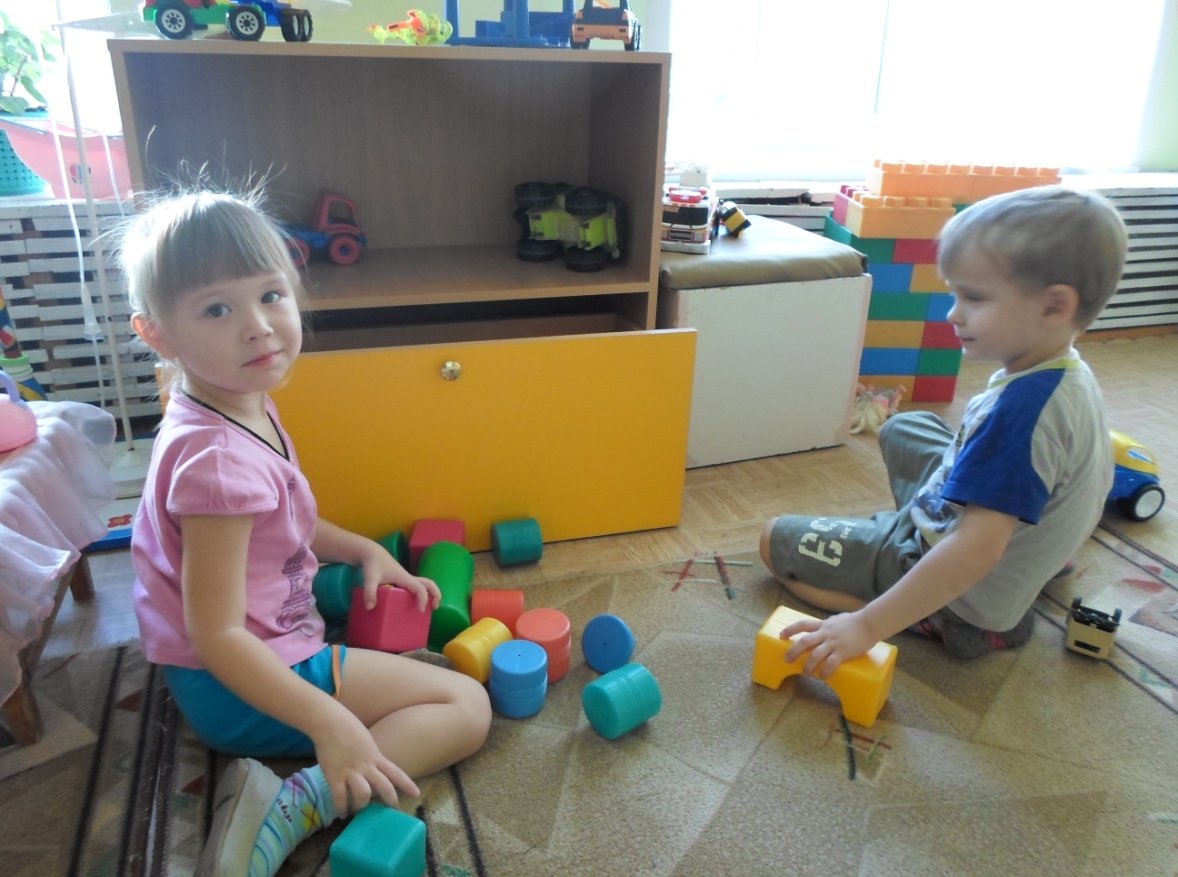 Мама, папа, брат и я -наша дружная семья.Раз, два, три, четыре Мы живем в одной квартире…
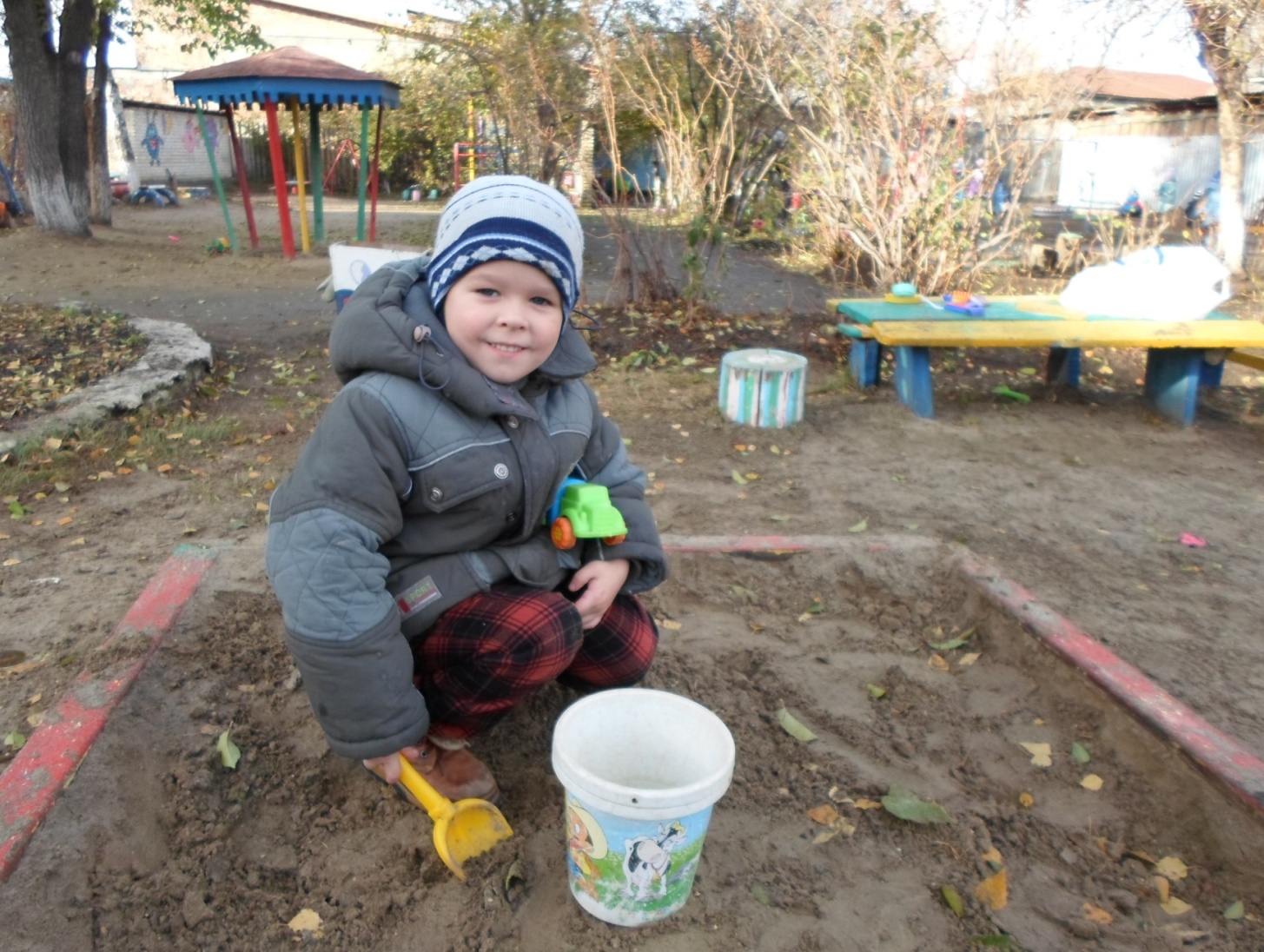 Я - Дима.
 Я живу вместе с сестренкой Мариной и мамой Таней.
У меня большой дом. В нем живет много людей.
 И моя семья – 
папа, мама и мои любимые игрушки.
Ребенок – дом, улица
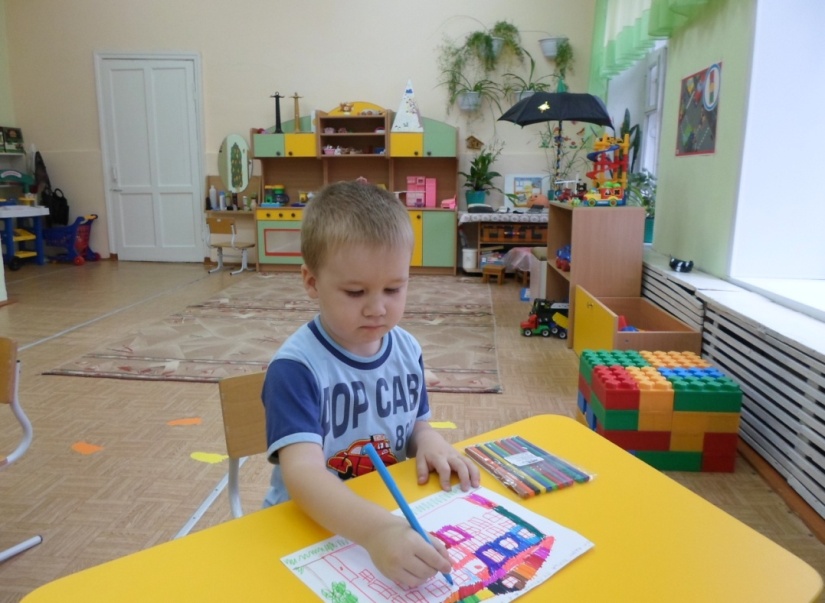 Пусть не сердятся родители,Что измажутся строители,Мы рисуем дом,дом, в котороммы живем.
Я живу в Новом поселке в большом новом доме с сестренкой Викой, папой Антоном, мамой Светой. 
Я строю такой 
же дом из конструктора.
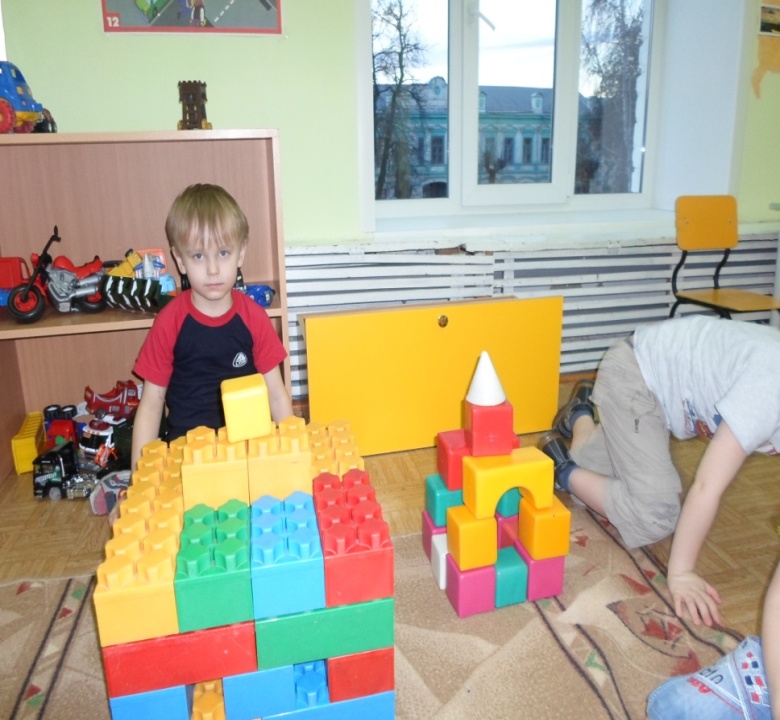 Ребенок – детский сад
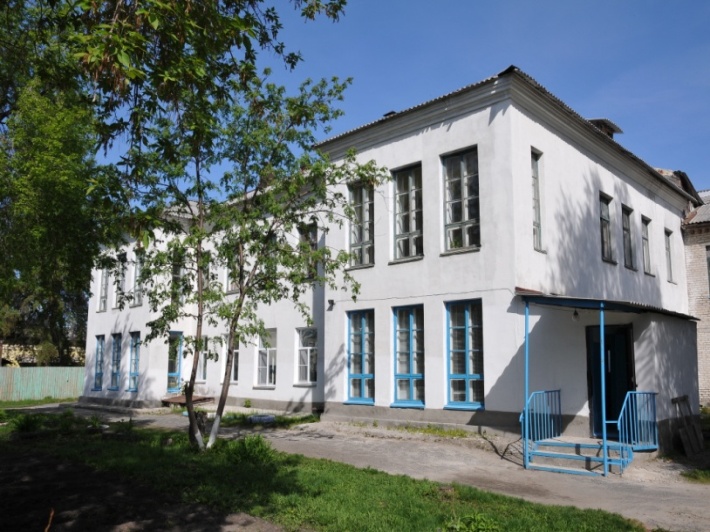 Я люблю свой детский садОчень много в нем ребят.Раз, два, три, четыре, пять-Всех их нам не сосчитать.
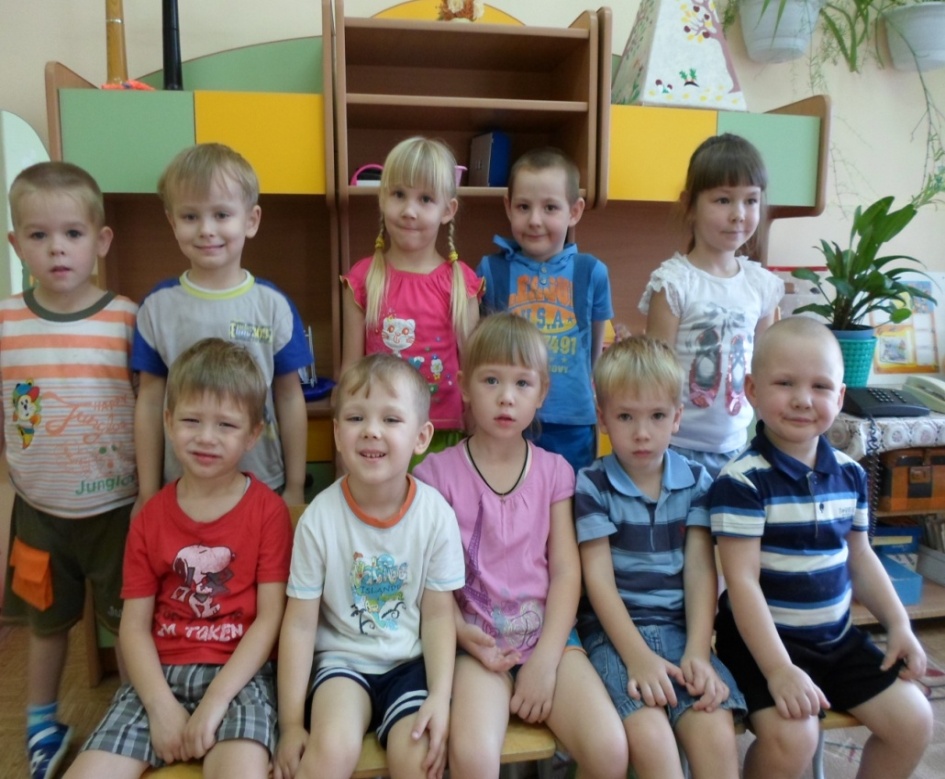 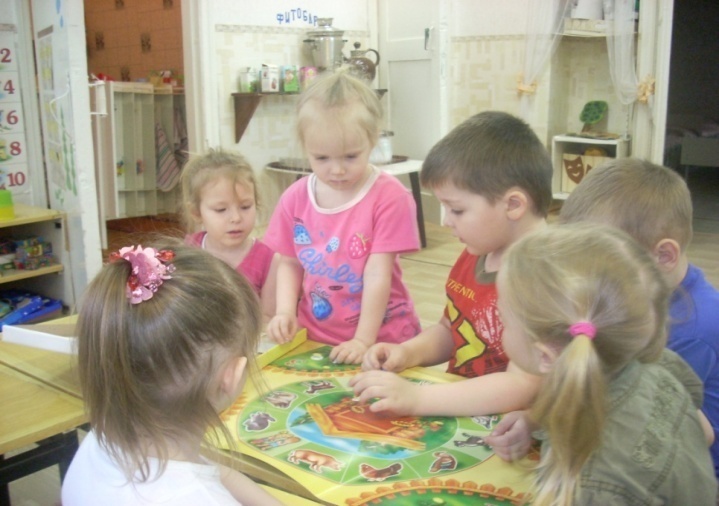 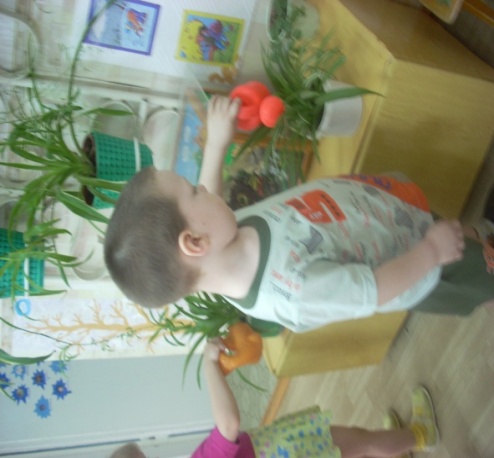 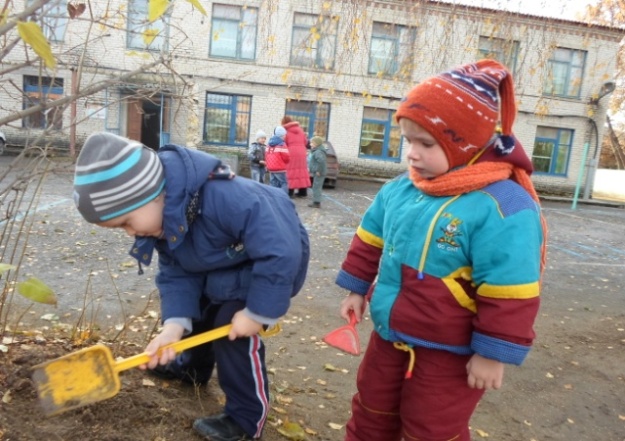 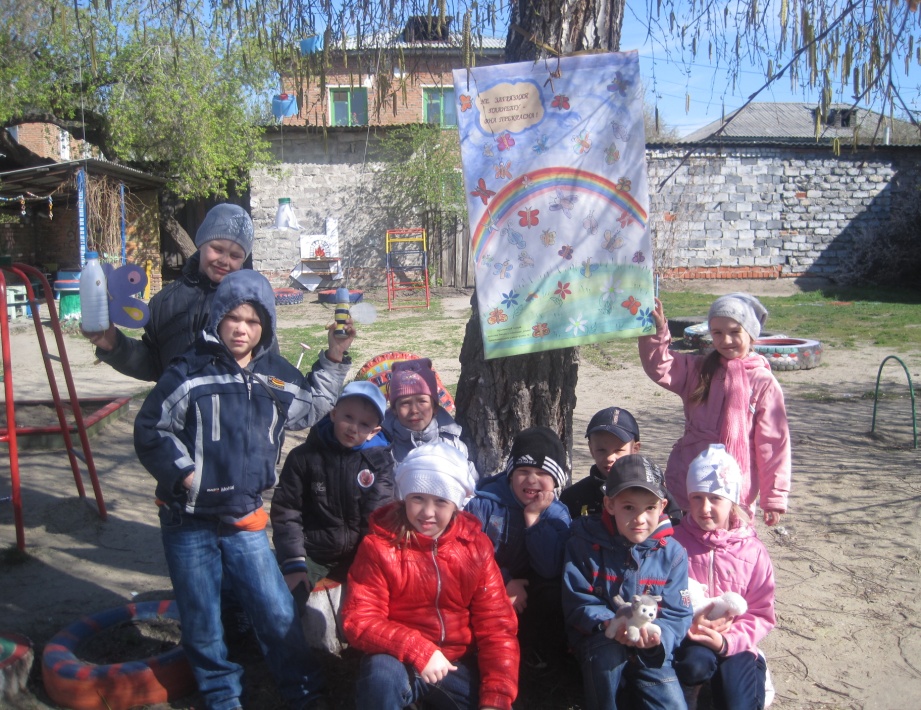 Природу родного края мы познаем через различные игры, наблюдения, с удовольствием  помогаем ухаживать за растениями, помогаем птицам пережить суровую зиму, учимся бережно относиться к природе.
Ребенок – город, известные люди
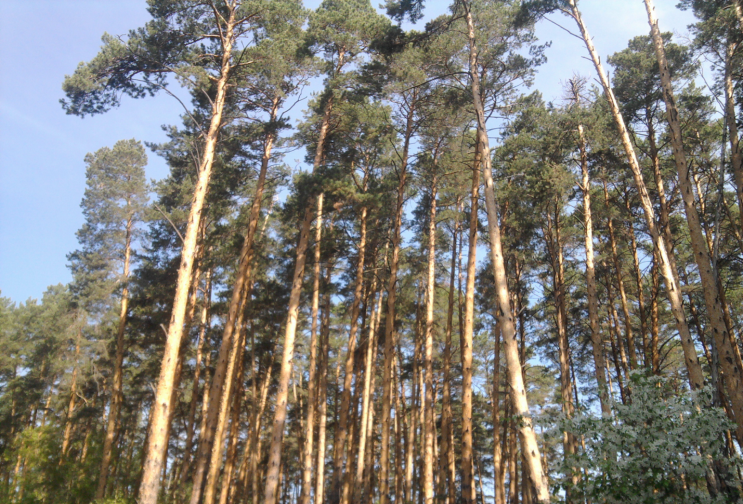 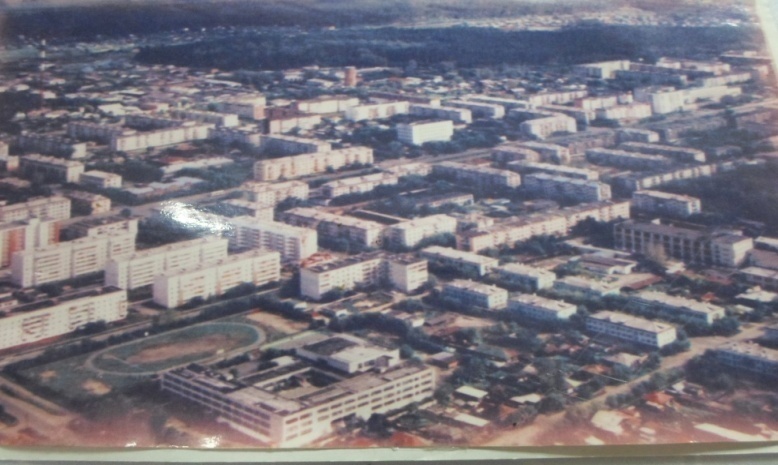 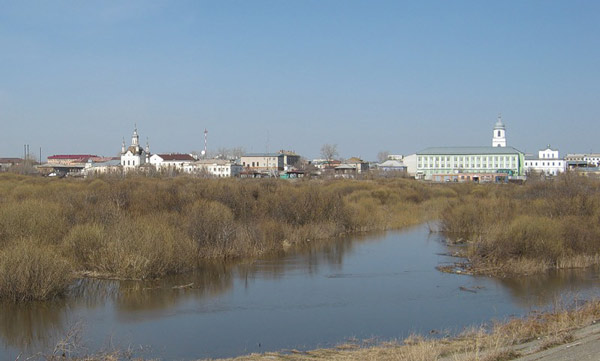 Стоит городок невеликий,деревня на том берегу.Налево – боры с земляникой,направо – ромашки в логу…
Здесь – в своей любимой группе, мы готовимся к путешествию по улицам города, его достопри-мечательным местам , в этом нам помогают книги, фотографии, интересные рассказы.
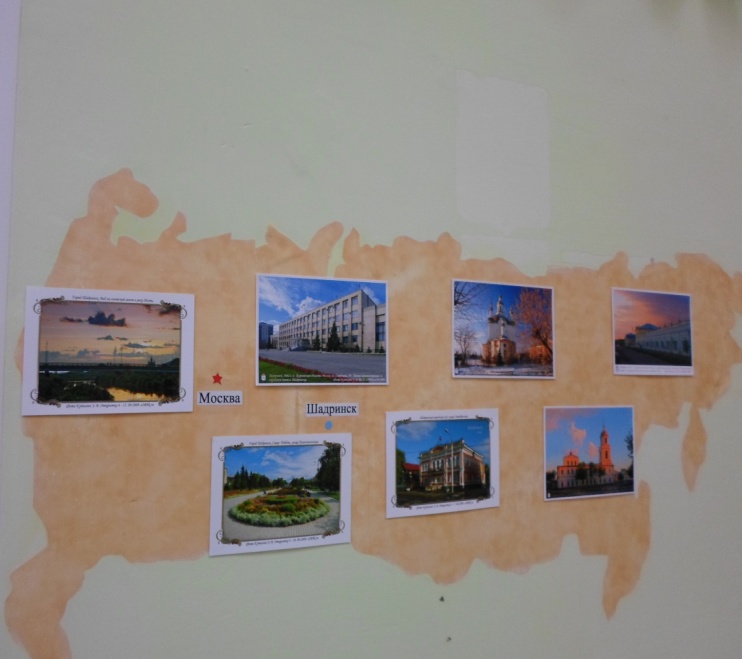 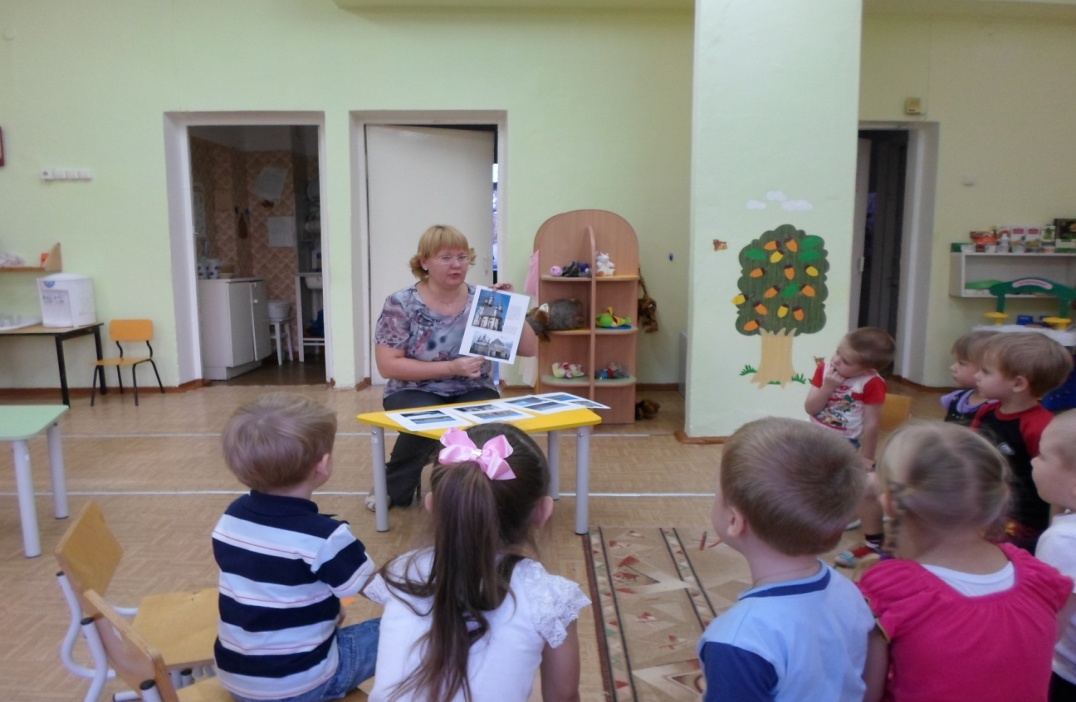 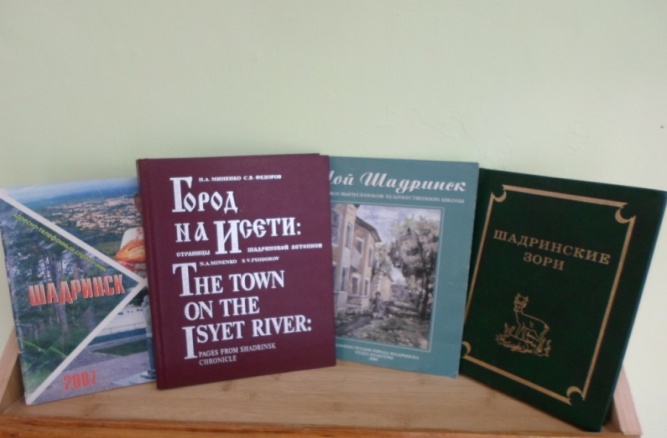 Ребенок – ближайшие к детскому саду  улицы, окрестности
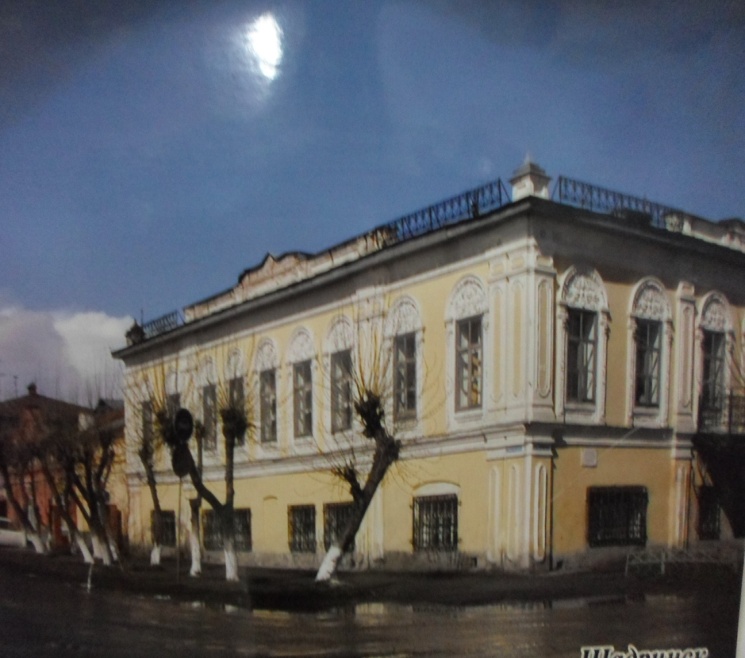 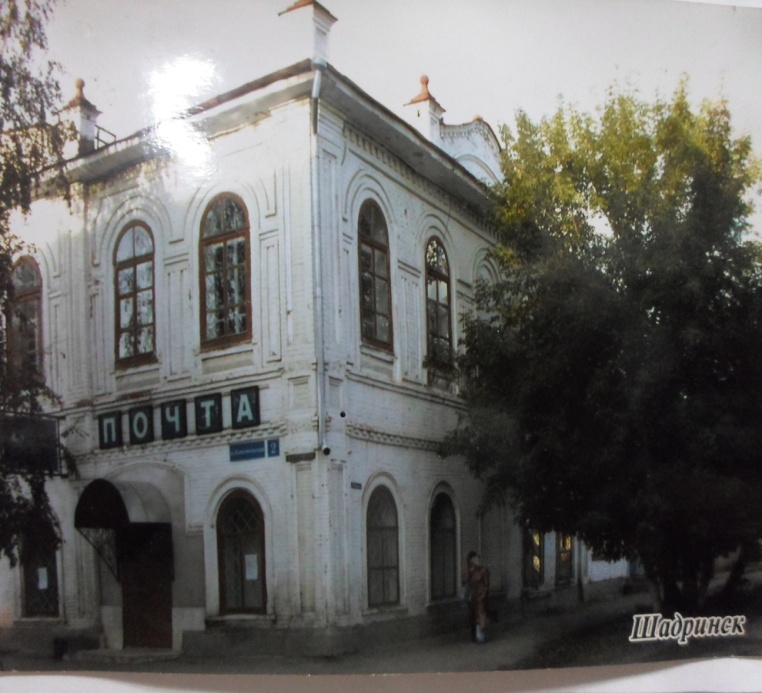 Угол ул. Михайловской и ул. Комсомольской  бывшая купеческая усадьба Луки Сурикова. Сейчас в ней находится «Станция скорой помощи».
Угол ул. Комсомольской и ул. К. Маркса бывший дом купца Макеева В. Я. Сейчас в нем расположено почтовое отделение.
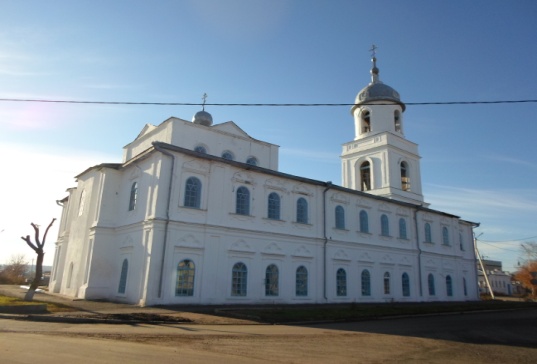 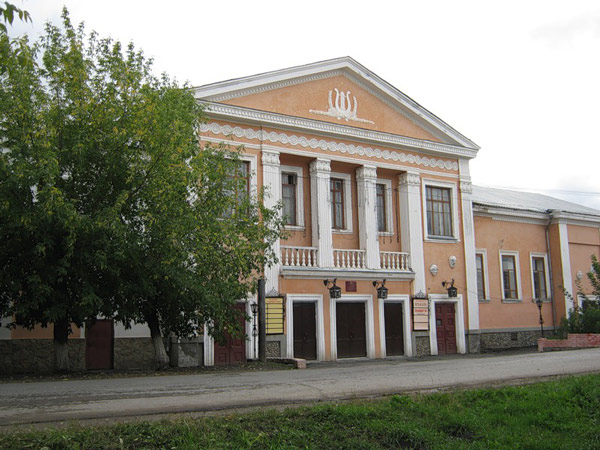 Николаевская церковь осно-ванная более 200 лет назад в честь Святого Николая
Шадринский государственный драматический театр  один из старейших в регионе, построен для организации всевозможных развлечений местного населения
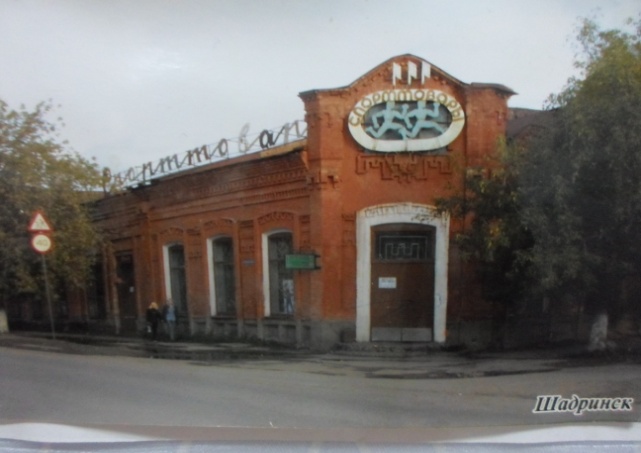 Угол ул. Михайловской и 
ул. Комсомольской бывшие торговые ряды, сейчас магазин «Спорттовары»
Родители и дети с огромной радостью принимают участие в тематических 
выставках работ.
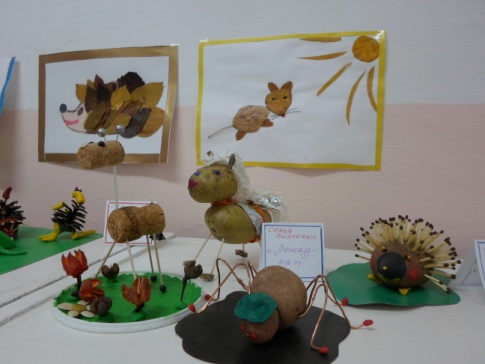 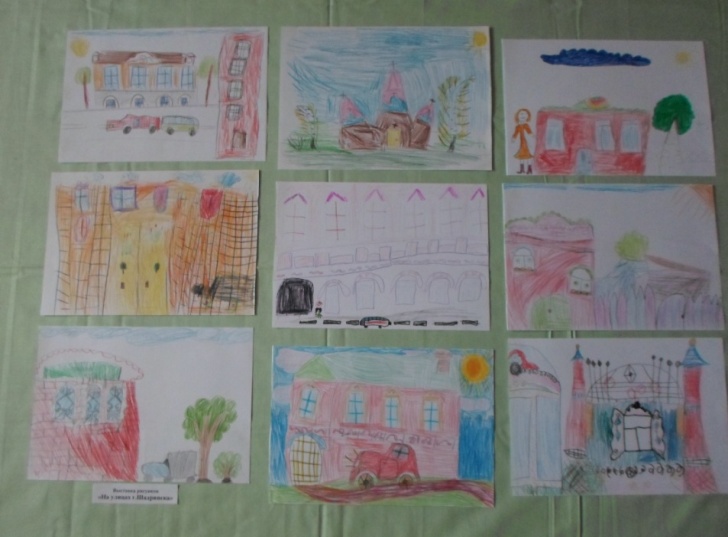 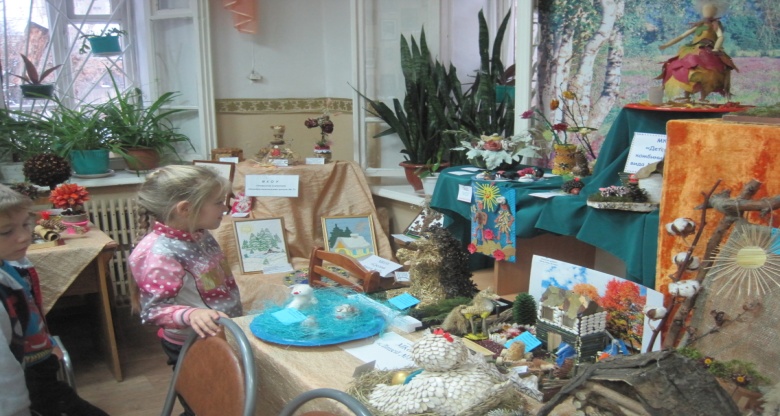 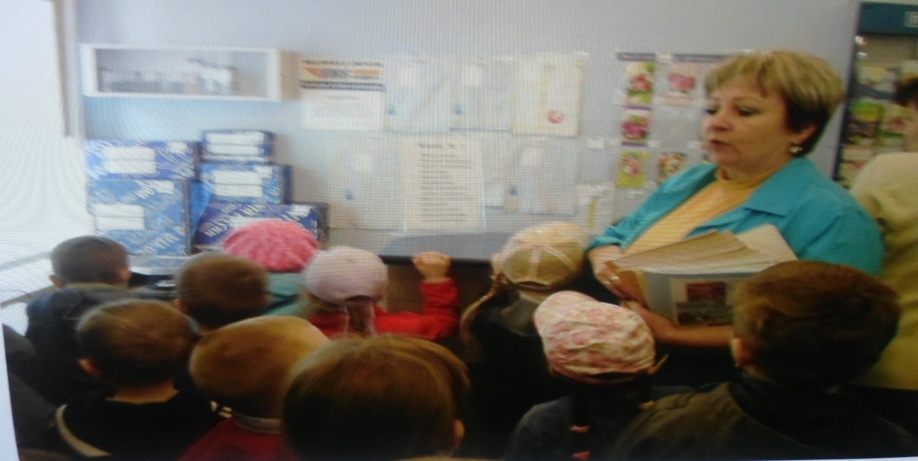 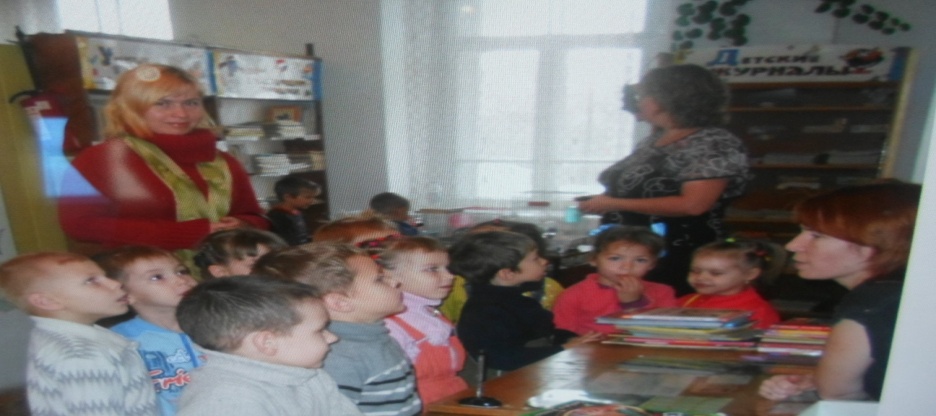 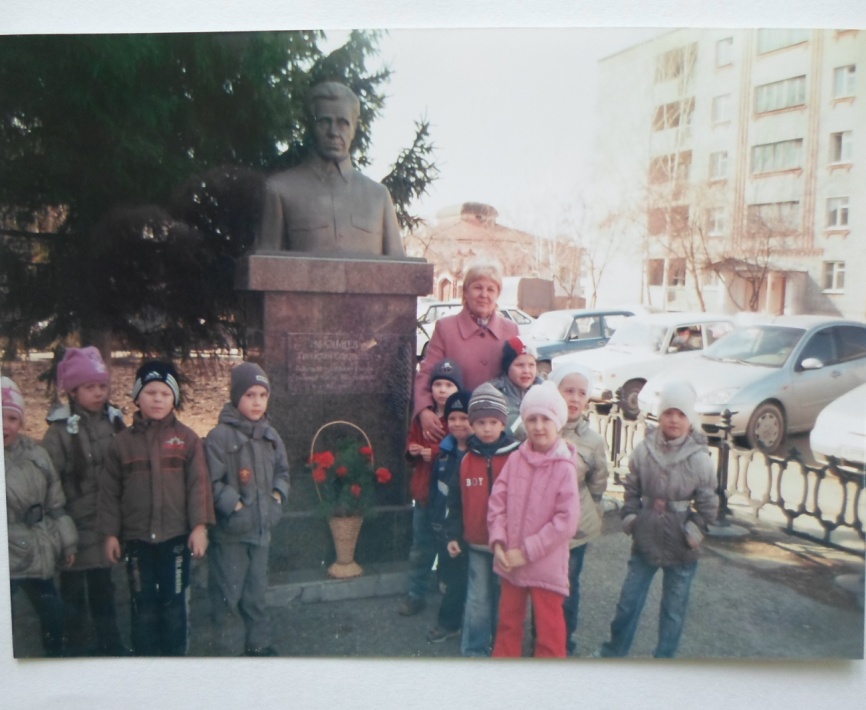 Нам очень 
нравится узнавать много нового и интересного на экскурсиях, знакомиться с знаменитыми людьми родного края.
Одним из условий нравственно-патриотического воспитания  детей является тесное сотрудничество с семьями воспитанников.«В вашей семье и под вашим руководством растет будущий гражданин «…» все, что совершается в стране через вашу душу и вашу мысль должно приходить к детям», - эту заповедь А. С. Макаренко считал необходимо использовать при работе воспитателя с детьми и их близкими.Патриотами своей Родины не рождаются, а становятся!
СПАСИБО ЗА ВНИМАНИЕ!